Community health worker (chw) workgroup
Chair: Judy Hasselkus, Indiana Department of Workforce Development
Co-Chair: Laura Heinrich, Indiana State Department of Health
March 20th, 2018
Approval of Previous Meeting Minutes and Roll Call
Voting: Course of Action for Workgroup*
Judy Hasselkus, Chair
Laura Heinrich, Co-Chair
Review and Voting: CHW Competencies and Skills*
Judy Hasselkus, Chair
Laura Heinrich, Co-Chair
1st competency: communication skills
Ability to use language confidently
Ability to use language in ways that engage and motivate
Ability to communicate using plain and clear language
Ability to communicate with empathy
Ability to listen actively
Ability to prepare written communication (examples: client encounter documentation) including electronic communication (e.g., email, telecommunication device for the deaf)
Ability to document work and communicate with care team (and employer) if applicable
Ability to communicate with the community served (may not be fluent in language of all communities served)
2nd Competency: interpersonal and relationship building skills
Ability to provide coaching, social support, and problem solving skills to the client
Ability to conduct self-management coaching to empower individuals to improve their health
Ability to use interviewing techniques (e.g. motivational interviewing)
Ability to work as a team member
Ability to manage conflict
Ability to practice cultural humility and be sensitive to other cultures
3rd Competency: service coordination and navigation skills
Ability to coordinate care (including identifying and accessing resources, overcoming barriers, and understanding the social services and medical system)
Ability to make appropriate referrals
Ability to facilitate development of an individual and/or group action plan, goal attainment, and facilitate output of action plan
Ability to coordinate CHW activities with clinical and other community services
Ability to follow-up and track care and referral outcomes
4th competency: capacity building skills
Ability to help others identify goals and develop to their fullest potential
Ability to work in ways that increase individual and community empowerment
Ability to network and build community connections
Ability to teach self-advocacy skills
Ability to assist with community organizing
5th competency: Advocacy skills
Ability to contribute to development of policies that focus on community health
Ability to advocate for change in policies that focus on community health
Ability to identify barriers to care for individuals and community and speaking up to promote change
6th competency: education and facilitation skills
Ability to use empowering and learner-centered teaching strategies that are culturally appropriate
Ability to use a range of appropriate and effective educational techniques that are culturally appropriate
Ability to facilitate group discussions and decision-making using culturally appropriate strategies
Ability to plan and conduct classes and presentations for a variety of groups
Ability to seek out appropriate information and respond to questions about pertinent topics (in a culturally appropriate context)
Ability to find and share requested information that is culturally appropriate
Ability to collaborate with other educators in a culturally appropriate context
Ability to collect and use culturally appropriate information from and with community members
7th competency: individual and community assessment skills
Ability to participate in individual assessment through observation and active inquiry
Ability to participate in community assessment through observation and active inquiry
8th competency: outreach skills
Ability to identify need, recruit, and follow-up
Ability to prepare and disseminate information
Ability to identify existing resources, build a current resources inventory, and maintain a current resources inventory
9th competency: professional skills and conduct
Ability to set goals and to develop and observe a work plan
Ability to balance priorities and to manage time
Ability to apply critical thinking techniques, problem solving, and identify which cases require follow up with a larger team
Ability to use pertinent technology
Ability to maximize personal safety while working in community and/or clinical settings
Ability to observe and follow ethical and legal standards (e.g. CHW Code of Ethics, Americans with Disabilities Act [ADA], Health Insurance Portability and Accountability Act [HIPPA])
Ability to identify situations calling for mandatory reporting and carry out mandatory reporting requirements
Ability to participate in professional development of peer CHWs and in networking among CHW groups
Ability to set boundaries and practice self-care
10th competency: evaluation and research skills
Ability to support evaluation and research processes including: i) assisting with collecting data ii) sharing results and findings
11th competency: knowledge base
Knowledge about social determinants or social factors related to health and health disparities
Knowledge about pertinent health issues
Knowledge about healthy lifestyles and self-care
Knowledge about mental/behavioral health issues and their connection to physical health as well as the ability to recognize baseline issues or problems
Knowledge about the factors that contribute to health behaviors 
Knowledge of basic public health principles
Knowledge about the community served
Knowledge about system and resources for health and social service in the United States and local community
Update on fssa chw initiatives
office of Medicaid policy and planning
Overview of Other States’ CHW Regulatory Schema
Key Components of a Regulatory Structure
Level of Occupational Regulation 
License, State Certification, Registry…
Training Regulation
What entity regulates training?
What entity delivers training?
Training logistics (hours, CE)
Scope of Practice/Services Provided
Whether or not this is defined in statute
Levels of Occupational Regulation
Registration:
Involves nothing more than requiring an individual to inform the state that he/she is engaging in practice. When registration is imposed, it is mandatory that an individual be on the registry if he/she engages in a practice. 
State Certification:
“However, state certification differs from third-party certification in two major respects. First, the certifying body is the government rather than a private group. And second, state certification restricts the use of an occupational title—though not, as licensing does, the practice of an occupation. Under state certification, anyone can work in an occupation, but only those who meet the state’s criteria can use a designated title.”1
Licensure:
Most restrictive form of state regulation
Requires a scope of practice. Only a licensed member of the profession may practice the profession.
Information synthesized from 1. http://ij.org/wp-content/uploads/2017/11/Inverted-Pyramid_FINAL.pdf and http://dhhs.ne.gov/publichealth/licensure/documents/LevelsOfStateRegulation.pdf
Sources: synthesized from the following documents: http://ij.org/wp-content/uploads/2017/11/Inverted-Pyramid_FINAL.pdf; https://www.hrpa.ca/Documents/Regulation/Series-on-Governance/What-it-means-to-be-a-regulated-profession-20160101.pdf; http://dhhs.ne.gov/publichealth/licensure/documents/LevelsOfStateRegulation.pdf
CHW Regulation Case Study: Minnesota
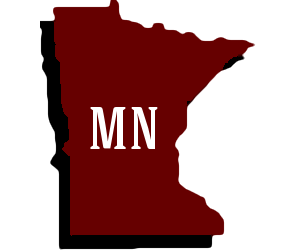 Sources: Minnesota Department of Health Website: http://www.health.state.mn.us/divs/orhpc/workforce/emerging/chw/index.html; http://www.health.state.mn.us/divs/orhpc/workforce/emerging/toolkit/chwreg2016c.pdf
CHW Regulation Case Study: Minnesota (Cont.)
Minnesota Medicaid statute:
Subd. 49.Community health worker. (link)
(a) Medical assistance covers the care coordination and patient education services provided by a community health worker if the community health worker has:
(1) received a certificate from the Minnesota State Colleges and Universities System approved community health worker curriculum; or
(2) at least five years of supervised experience with an enrolled physician, registered nurse, advanced practice registered nurse, mental health professional as defined in section 245.462, subdivision 18, clauses (1) to (6), and section 245.4871, subdivision 27, clauses (1) to (5), or dentist, or at least five years of supervised experience by a certified public health nurse operating under the direct authority of an enrolled unit of government.
Community health workers eligible for payment under clause (2) must complete the certification program by January 1, 2010, to continue to be eligible for payment.
(b) Community health workers must work under the supervision of a medical assistance enrolled physician, registered nurse, advanced practice registered nurse, mental health professional as defined in section 245.462, subdivision 18, clauses (1) to (6), and section 245.4871, subdivision 27, clauses (1) to (5), or dentist, or work under the supervision of a certified public health nurse operating under the direct authority of an enrolled unit of government.
(c) Care coordination and patient education services covered under this subdivision include, but are not limited to, services relating to oral health and dental care.
Legacy provision
Note: there is no reference to who/where a registry of certified CHWs is maintained. This is likely available through their equivalent to Commission for Higher Education. However their Medicaid office requires each certified CHW to register as a provider if they want to provide Medicaid eligible services, so a registry may also be pulled from their Medicaid office.
CHW Regulation Case Study: Minnesota Summary
CHW training is developed by the state (DoH), delivered at post-secondary institutions.

The “certificate” is a state-developed and approved academic/technical certificate that is used by the State Medicaid office to determine whether a CHW is eligible to be a reimbursable provider.

There is no formal registry. However, the Medicaid office has a list of individuals who have sought to become eligible providers. 
There are no continuing education requirements. The only requirements to become an eligible CHW provider are to have 1) completed the state certificate and 2) be employed under an eligible supervisor.
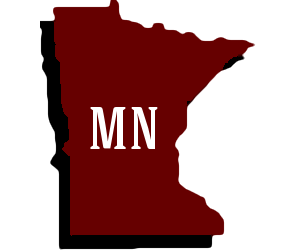 CHW Regulation Case Study: Oregon
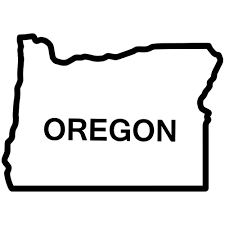 Sources (Oregon state agency websites) http://www.oregon.gov/oha/oei/Pages/Traditional-Health-Worker-Program.aspx; https://secure.sos.state.or.us/oard/displayDivisionRules.action?selectedDivision=1741
CHW Regulation Case Study: Oregon (Cont.)
THW concepts outlined in statute:
Definition
Certification requirements (training, registry, background check)
Continuing education requirements
Standards of professional conduct
Training program requirements (including: demonstrate use of different training delivery methods, maintain lists of individuals who completed training and those who applied for certificate, maintain record of attendance and participation, maintain lists of instructors)
THW Curriculum Standards (including: core competencies, hour requirements, specialty-specific competency requirements)
THW and Training Program Complaints/Investigation
Source: https://secure.sos.state.or.us/oard/displayDivisionRules.action?selectedDivision=1741
CHW Regulation Case Study: OREGON Summary
Oregon has state-determined competencies but no standard curriculum. Each training provider must apply to the state, have curriculum reviewed/scored, and receive approval to be a state-certified training vendor. 

Registry maintained by state; including administering certificates, performing background checks, ensuring continuing education requirements are met. 

In order to obtain a state “certificate,” THW must:
Be 18 years or older
Complete a state-approved training program
Pass background check
Once all these requirements are met, the THW is “certified” and is added to the state-maintained registry.
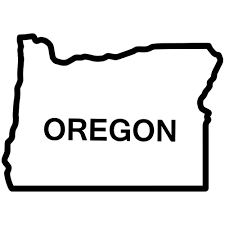 Next steps
Judy Hasselkus, chair
Laura Heinrich, Co-chair
Closing and Adjournment
Judy Hasselkus, chair
Laura Heinrich, Co-chair
Next meeting details
Thursday, April 19th
1:00pm-2:30pm
Indiana Government Center South, Conference Rooms 1+2